Willkommen in der IHK Arnsberg, Hellweg-SauerlandStand Arnsberg, 30. März 2017
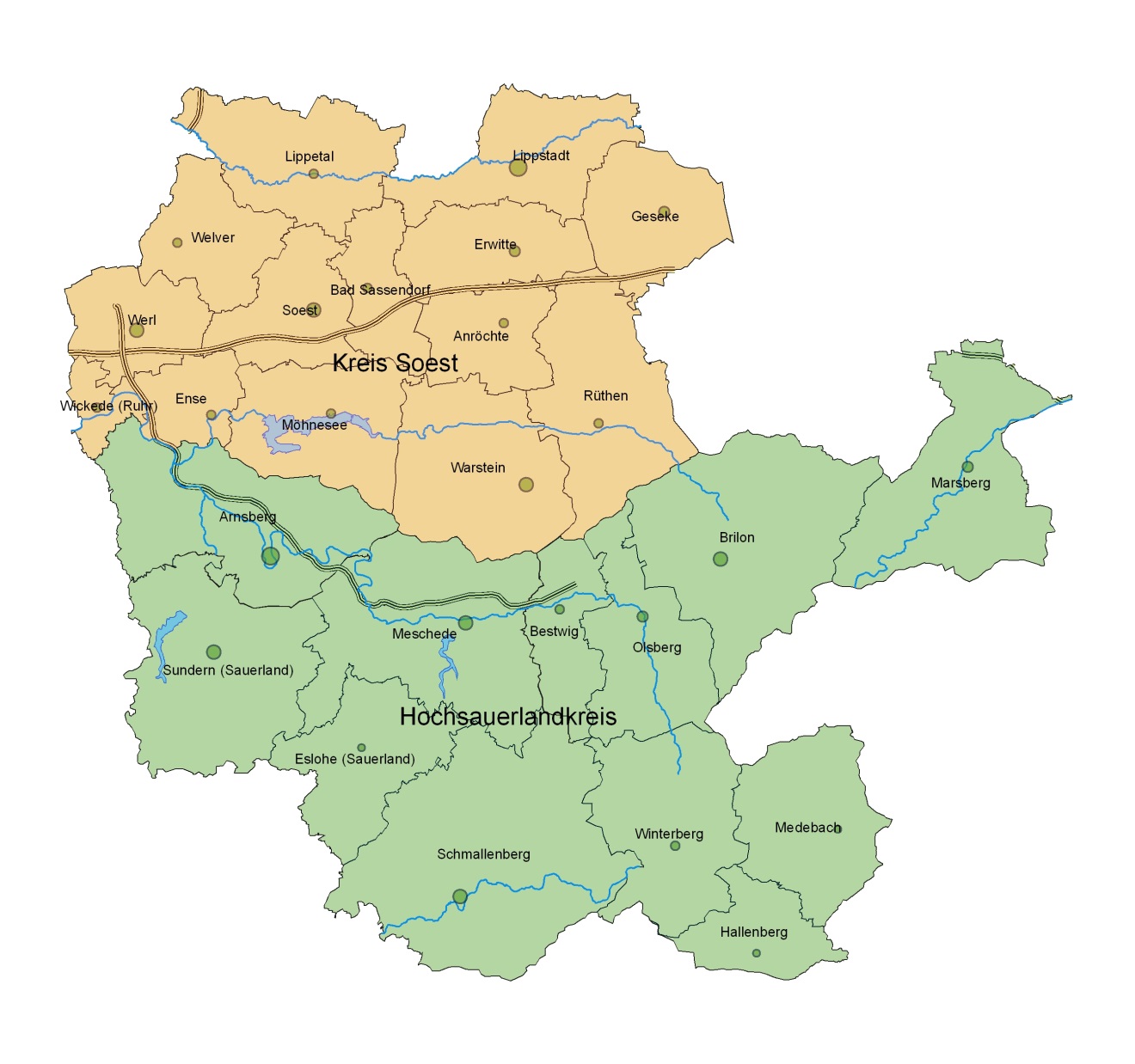 IHK Arnsberg, Hellweg-Sauerland 

Gegründet 1851
38.000 Mitglieder
75 Mitarbeiter
3288,8 qkm; 566.757 EW
79 Industrie- und Handelskammern bundesweit, 16 in NRW
Geregelt in „Gesetz zur vorläufigen Regelung des Rechts der Industrie- und Handelskammern“ von 1956:
	§1, Abs. 1 IHKG: Die Industrie- und Handelskammern haben (...) 	die Aufgabe, das Gesamtinteresse der ihnen zugehörigen 	Gewerbetreibenden ihres Bezirkes wahrzunehmen, für die 	Förderung der gewerblichen Wirtschaft zu wirken und dabei die 	wirtschaftlichen Interessen einzelner Gewerbezweige oder 	Betriebe abwägend und ausgleichend zu berücksichtigen (...)
[Speaker Notes: IHK – Drei Buchstaben, die fast jeder schon einmal gehört hat. Sie stehen für das Netzwerk der 79 Industrie- und Handelskammern. Die IHKs sind Einrichtungen der Wirtschaft für die Wirtschaft und in den Regionen zuhause. Hier sind sie verankert und wissen, was die Wirtschaft bewegt. Gemeinsam mit ihren Mitgliedsunternehmen übernehmen sie Verantwortung in ihren Regionen und tragen dazu bei, gute Voraussetzungen für Wohlstand und Wachstum zu schaffen.]
Aufgaben der IHK
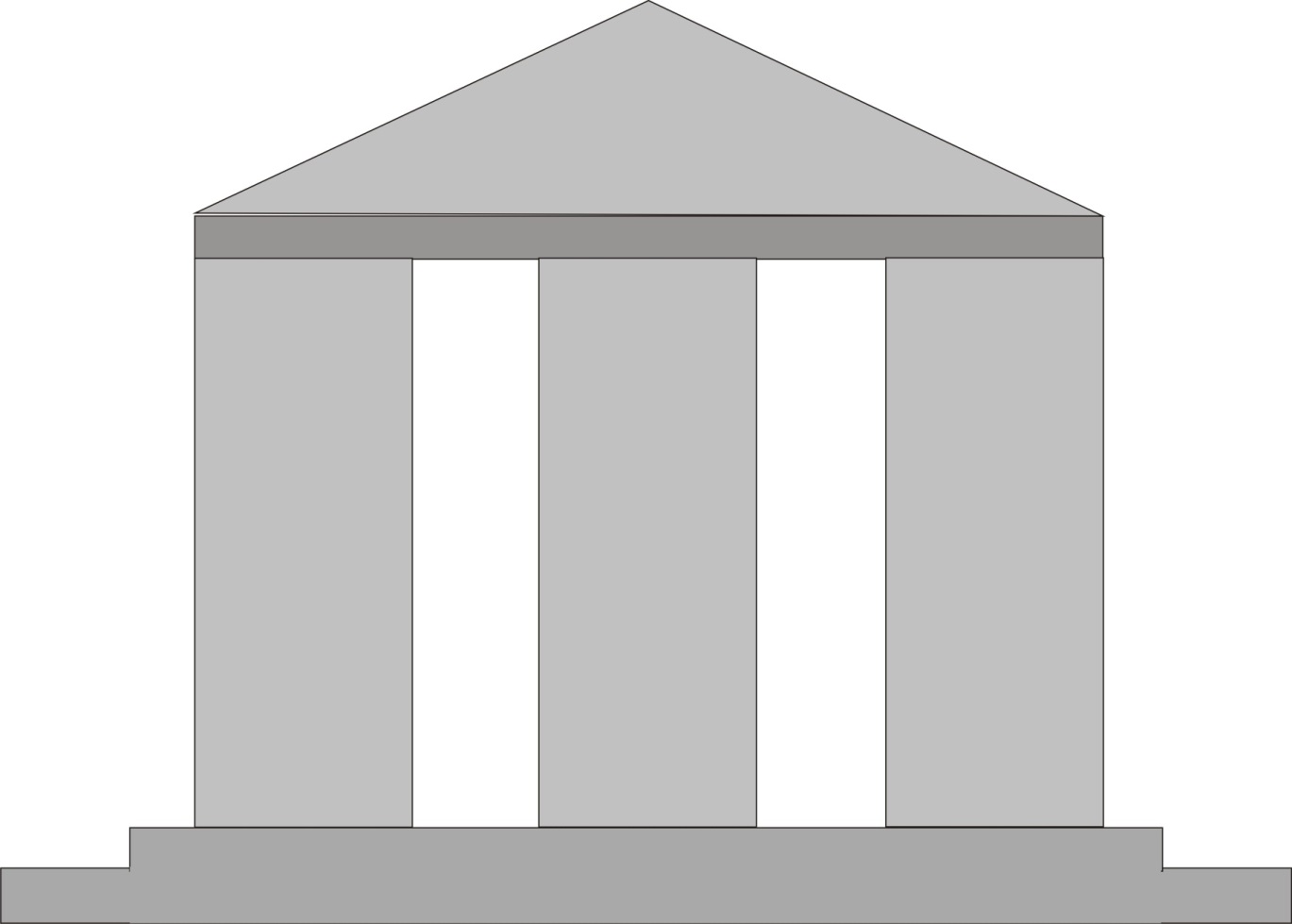 Die 
Aufgaben der 
Industrie- und Handelskammer
Interessen-
vertretung
Gesetzliche Aufgaben
Service
Aufgaben der IHK
Gesetzliche Aufgaben (vom Staat übertragen, z.B.:) 

Berufsausbildung	
Sachkundeprüfungen
Ursprungszeugnisse
Bestellung von Sachverständigen
Gutachterliche Stellungnahmen
Hoheitliche 
Aufgaben
Service
Aufgaben der IHK
Der Staat könnte derartige Aufgaben – wie in anderen Ländern –
selbst erfüllen mit der Folge, dass
die Wirtschaft ihre Einflussmöglichkeit verliert, 
IHK-Beiträge durch (höhere) Steuern substituiert werden und
die Kosten für die Unternehmen insgesamt zunehmen, da bundesweit ca. 120.000  Männer und Frauen aus der Wirtschaft als ehrenamtliche Prüfer angemessen vergütet werden müssen.
Hoheitliche 
Aufgaben
Service
Aufgaben der IHK
Interessenvertretung 
	Wir setzen uns ein für die Belangeder regionalen Wirtschaft!Für einen wettbewerbsfähigen Standort zum Beispiel in Sachen Infrastruktur und Steuern:
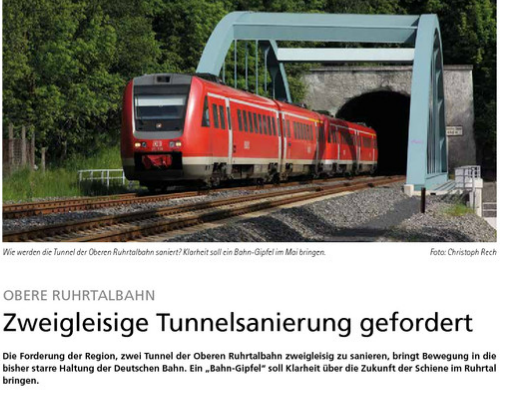 Hoheitliche 
Aufgaben
Service
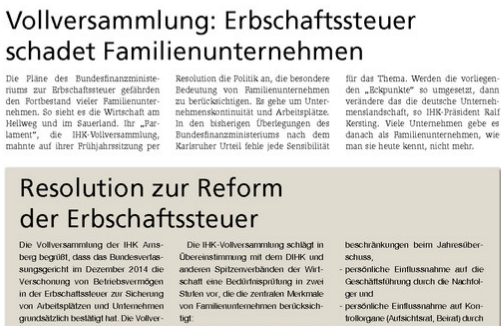 Aufgaben der IHK
Service 

Beratung
in Aus- und Weiterbildungsfragen 
von Existenzgründern
zu technologischen Entwicklungen
in Steuer-, Technologie- und Umweltfragen
in Sachen Ex- und Import 
Rechtsauskünfte (Unternehmensrecht)
und und und ...
Hoheitliche 
Aufgaben
Service
Aufgaben der IHK
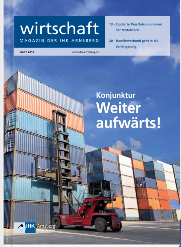 Service 

IHK-Magazin, Merkblätter, Broschüren, Newsletter
Technologiebörse, Recyclingbörse, Lehrstellenbörse	
Foren (Finanzwirtschaft, Export, Industrieller Einkauf, Telekommunikation u.a.)
Mentoren-Service
Azubi-Finder
Crossmentoring
„Spurwechsel“
Wirtschaftsjunioren, IHC
Hoheitliche 
Aufgaben
Service
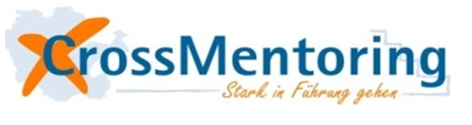 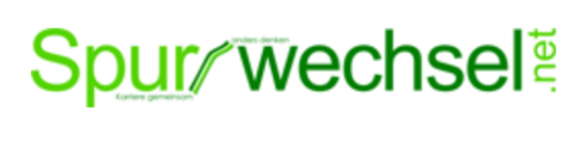 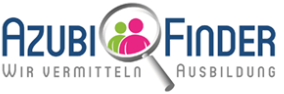 Organe der IHK
Haupt-geschäftsführung
Präsidium
+
Ausschüsse, Arbeitskreise
Unternehmensforen
Prüfungssauschüsse
Mentoren-Service
Weiterbildungsbeiräte
richtet ein
wählt
Vollversammlung
engagieren sich in
wählen
38.000 Mitgliedsunternehmen
IHK-Mitglieder 	 (2016)         Beschäftigung (SVB) (2015)	       BWS (2014)	                                	    absolut  	  %-Anteil            absolut       %-Anteil 	absolut       %-Anteil						(Mio. €)Hellweg-Sauerland		38.219	100	205.030	100		16.139		100						
Produzierendes 
Gewerbe 	11.735	31  	81.928	40	6.253	39				 (28)		       (29)Handel, Gastgewerbe, Verkehr	12.171	32	40.142	20	2.527	16
			 	(22)		(21)Sonstige Dienstleistungen  	13.778	       36	80.568	39	7.183	46
			 	(49)		(49)Land-, Forst-wirtschaft, Fischerei	535	1	2.392	1	177	1
			(1)	(1)			
															() = NRW
Industrieumsätze(Indexiert; 1982=100)
Erfolgsfaktor Industrie
Industrie in der Region hat mit ihrer Dynamik NRW klar hinter sich gelassen.

Hier gibt es heute noch genauso viele Industrie-arbeitsplätze wie 1982, in NRW nur noch 60 Prozent
Verarbeitendes Gewerbe(2016; Betriebe mit mehr als 19 Beschäftigten)
Betriebe	              Beschäftigte		Umsatz (Tsd. €)	Export (Tsd. €)

Hochsauerlandkreis	307	31.436	6.672.376	2.211.100	
Kreis Soest	307	31.108	8.071.114	3.220.439
Hellweg-Sauerland	543	62.544	14.743.489	5.431.539

Metallindustrie	184	17.416	3.233.575	1.007.958
Elektrotechnik	48	10.510	3.344.872	1.471.181
Maschinenbau	61	8.997	1.621.088	705.188
Herst. v. Holz-, Flecht-, 
Korb- und Korkwaren	32	2.720	793.065	235.227

Getränkeherstellung	3	1.475	610.242	56.298
Konjunkturklima Hellweg-Sauerland*
132
126
118
* In den Konjunkturklimaindikator gehen sowohl Bewertungen der aktuellen Lage, als auch die Zukunftserwartungen ein.
Aufgaben der IHK
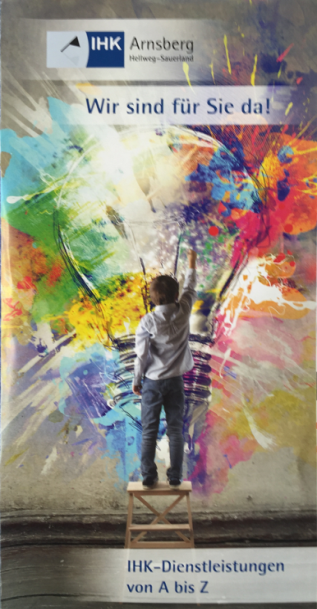 Und wenn Sie noch mehr über die IHK erfahren möchten ...

oder unter 

www.ihk-arnsberg.de
Hoheitliche 
Aufgaben
Service